Cześć, mam na imię Gabryś i chodzę do klasy 6a.
 Moja ulubiona aktywność fizyczna to jazda na rowerze.  Interesuję się tym już od bardzo dawna. Lubię jeździć na rowerze w Parku Śląskim, w lesie, na skateparku i nad jeziorem. Miałem wiele wzlotów i upadków, ale się nie poddawałem. Na początku się bałem, ale z czasem jazda na rowerze stawała się coraz bardziej przyjemna. Od niedawna towarzyszy mi mój pies Thorin, który uwielbia biegać 😊. 
Podczas jazdy na rowerze ważne jest bezpieczeństwo dlatego zawsze zakładam kask na głowę, a także jeżdżę po ścieżce rowerowej.
 Jazda na rowerze pomaga utrzymać dobrą kondycję. Jest odpowiednia dla każdego, niezależnie od wieku.
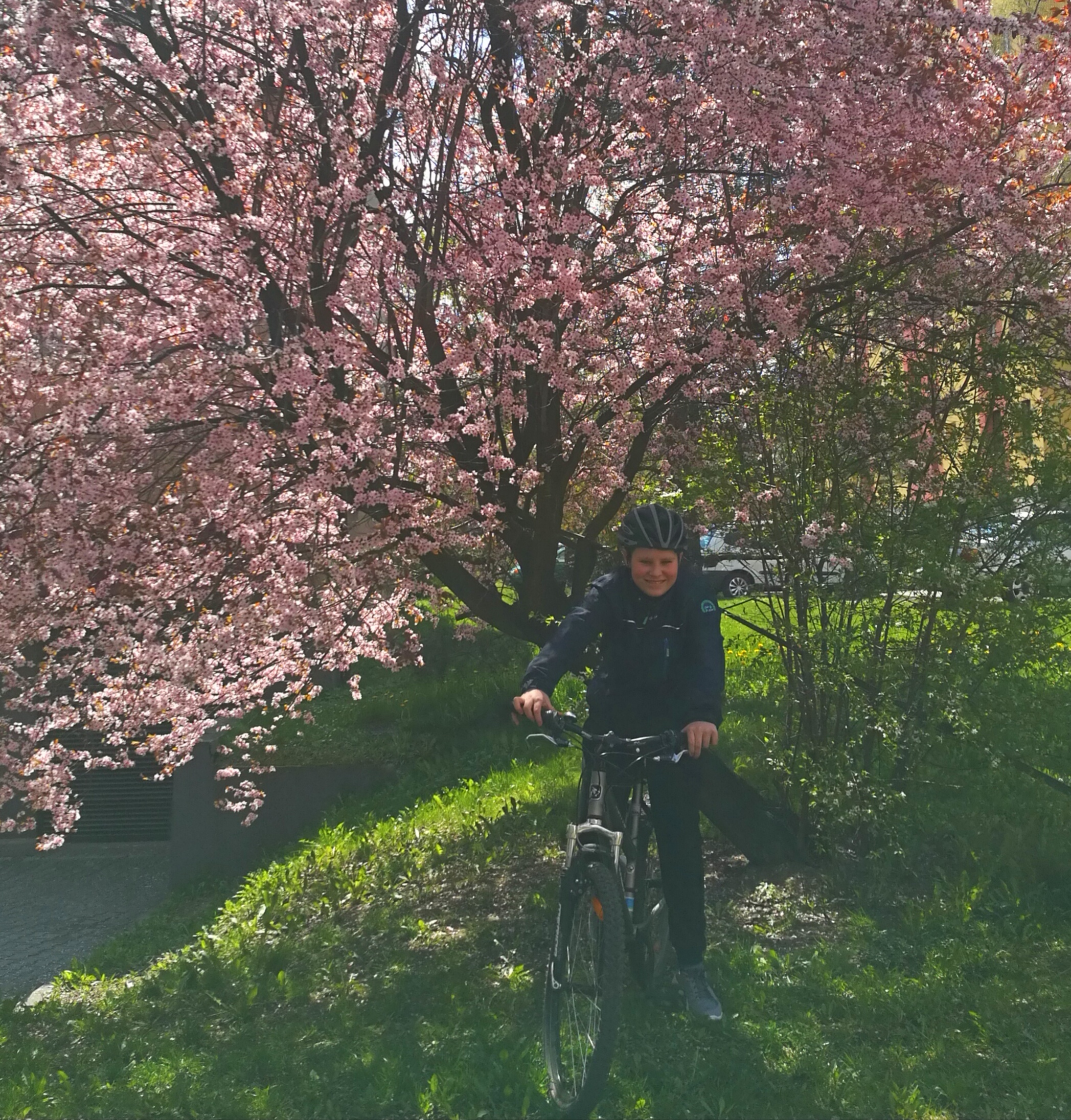 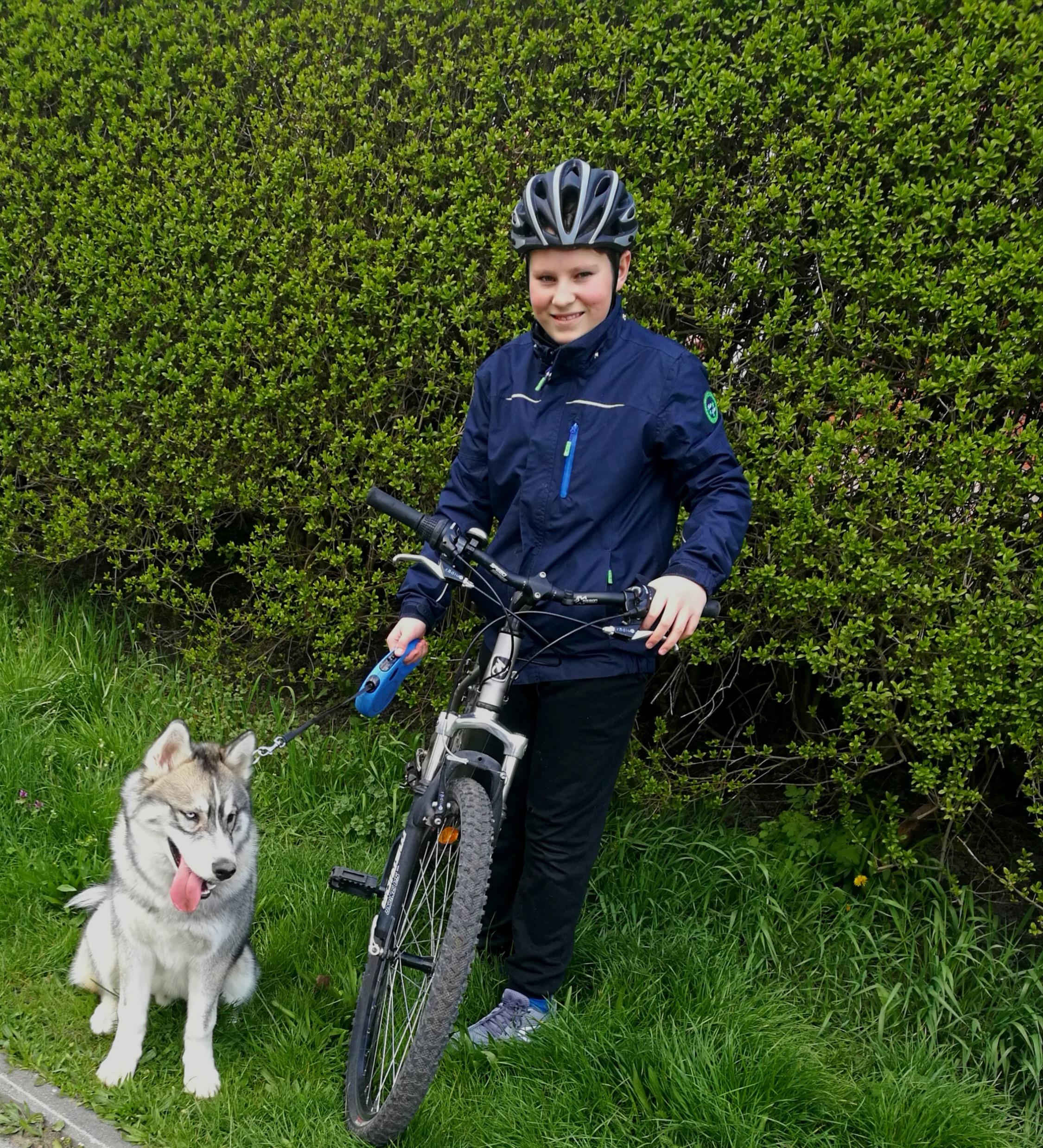